3-Stage Trauma-informed HEI Service Framework
Equally Safe in Higher Education 2018
University of Strathclyde
equallysafe@strath.ac.uk
Herman’s three stage model for responding to survivors of trauma
Stage 1  -  Safety
Stage 2  -  remembrance and mourning
Stage 3  -  reconnection
There are three ‘bottom lines’:
	The survivor is at the centre of the process, 
         Their safety is paramount
	It is recognised that their process might not 	be linear.
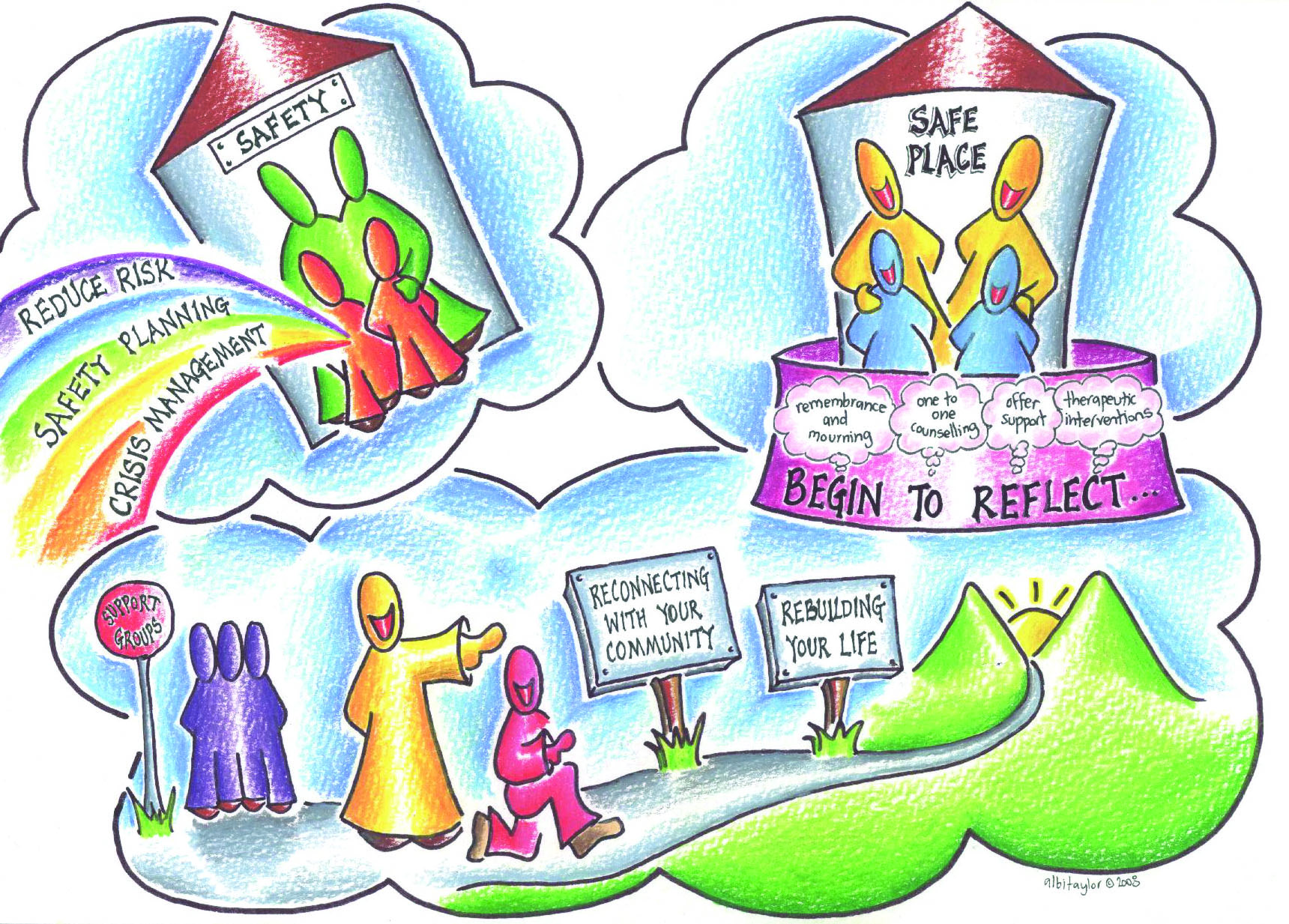 ©AlbiTaylor www.albitaylor.com